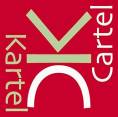 ASGB
Algemeen Syndikaat van
Geneeskundigen van Belgie
Instappen in een associatie
1 februari 2018
Elewijt Center, Elewijt-Zemst
Rita CUYPERS
Inleiding: waarom samenwerken?
Kosten delen
Continuïteit waarborgen (wachten, vakanties, andere afwezigheden)
Subspecialiseren
Zorgkwaliteit verhogen
Levenskwaliteit verhogen 
Work – live balance makkelijker in evenwicht
2
Rita Cuypers – Elewijt Center, Elewijt-Zemst
Overzicht
Samenwerken juridisch bekeken
Tien kritische succesfactoren voor een geslaagde samenwerking
Gezamenlijke aankoop/huur van een praktijkgebouw
3
Rita Cuypers – Elewijt Center, Elewijt-Zemst
Doel van de samenwerkingVisie
Verlenen van continuïteit
Voor gemeenschappelijke rekening werken
Samenwerken in een ziekenhuis
Samen een gebouw kopen
….
4
Rita Cuypers – Elewijt Center, Elewijt-Zemst
Samenwerken juridisch bekekenVorm
Overeenkomst 
De samenwerking heeft dan geen rechtspersoonlijkheid
Verbintenissen strekken de partijen tot wet
Overeenkomsten moeten ter goeder trouw uitgevoerd worden
Geen tussenkomst van de notaris vereist
5
Rita Cuypers – Elewijt Center, Elewijt-Zemst
Samenwerken juridisch bekeken Vorm
Rechtspersoon
Definitie
Voorbeelden: BVBA, VOF, ESV, Coöperatieve vennootschap, …
Eigenschappen: 
Beginkapitaal
Beperkte of onbeperkte aansprakelijkheid
Aantal oprichters
In en uitstap
Notariële of onderhandse akte
6
Rita Cuypers – Elewijt Center, Elewijt-Zemst
Samenwerken juridisch bekeken Inhoudelijke bepalingen
Wie zijn de partijen? 
Natuurlijk persoon
Eenmans BVBA
Doel?
Voorwerp?
Startdatum samenwerking/proefperiode
7
Rita Cuypers – Elewijt Center, Elewijt-Zemst
Samenwerken juridisch bekeken Inhoudelijke bepalingen
Einde van de samenwerking:
Soorten beëindiging
Einde in gemeenschappelijk akkoord
Het gemeenschappelijk akkoord bevat alle aspecten van de beëindiging:
stopzettingsdatum, vestiging, afrekening, quid met patiënten, …
Einde door opzeg
Opzegtermijn ( duur, aanvang, …), gemotiveerd of niet 
Einde door uitsluiting
Hoe wordt ertoe beslist
Einde van rechtswege
Door overlijden, door langdurige arbeidsongeschiktheid (vb. 2 jaar), door
pensionering, …
8
Rita Cuypers – Elewijt Center, Elewijt-Zemst
Samenwerken juridisch bekeken Inhoudelijke bepalingen
Gevolgen van beëindiging
Vestiging?
Vestigingsverbod is slechts geldig indien het beperkt is in
tijd en ruimte 
Uitstapvergoeding?
Dossiers?
Telefoonnummer?
Praktijkadres?
9
Rita Cuypers – Elewijt Center, Elewijt-Zemst
Samenwerken juridisch bekeken Inhoudelijke bepalingen
Werkorganisatie
Wie doet wat?
Raadplegingen, …
OK-schema
Individueel, in groepsverband
Weekwacht, weekendwacht
10
Rita Cuypers – Elewijt Center, Elewijt-Zemst
Samenwerken juridisch bekeken Inhoudelijke bepalingen
Samenwerking met:
kinesisten 
verpleegkundigen
huisartsen
specialisten
ziekenhuizen
11
Rita Cuypers – Elewijt Center, Elewijt-Zemst
Samenwerken juridisch bekeken Inhoudelijke bepalingen
Juridische en administratieve werking
Geen ondergeschiktheid tussen de partijen
Vertegenwoordiging ten aanzien van derden
Gezamenlijk briefhoofd
Wie is werkgever van het personeel
Eigen belastingaangifte
Eigen sociale zekerheid
12
Rita Cuypers – Elewijt Center, Elewijt-Zemst
Samenwerken juridisch bekeken Inhoudelijke bepalingen
Financiële werking
inkomstenverdeling
Pooling van erelonen
Versus
Werken voor eigen rekening
Onkostenverdeling
Procentueel
Volgens verdeelsleutels
13
Rita Cuypers – Elewijt Center, Elewijt-Zemst
Samenwerken juridisch bekeken Inhoudelijke bepalingen
Instapsom 
Instapgeld voor overname van een deel van het patiëntenbestand?
Instapgeld voor overname van een deel van het materiaal en infrastructuur?
14
Rita Cuypers – Elewijt Center, Elewijt-Zemst
Samenwerken juridisch bekeken Inhoudelijke bepalingen
Geschillenregeling
Interne verzoening, eventueel met tussenkomst van een deskundige
Beslissende tussenkomst: ofwel van de rechtbank, ofwel van een arbitragecommissie 
Hoe werkt een arbitragecommissie of een scheidsgerecht?
15
Rita Cuypers – Elewijt Center, Elewijt-Zemst
SuccesfactorenTien kritische succesfactoren voor een geslaagde samenwerking
Affectio societatis 
Gemeenschappelijke missie/visie/doel
Uzelf en uw associés kennen
Gelijkwaardigheid
Communicatie en coördinatie
Overleg en besluitvorming
Transparantie
Conflicten zo snel mogelijk oplossen
Duidelijke/geschreven/voorafbepaalde regels
Stopzetting als het niet anders kan
16
Rita Cuypers – Elewijt Center, Elewijt-Zemst
Succesfactoren1. Affectio societatis
De wil tot samenwerking is een essentiële voorwaarde voor een stabiele associatie
organisch gegroeide associatie waarbij de nieuwe associés zorgvuldig uitgekozen worden op basis van een competentieprofiel.
17
Rita Cuypers – Elewijt Center, Elewijt-Zemst
Succesfactoren2. Gemeenschappelijke missie/visie/doel
Hoe zien de associés de samenwerking?

Wat willen zij bereiken?

Hoe willen zij dat bereiken?
18
Rita Cuypers – Elewijt Center, Elewijt-Zemst
Succesfactoren
Met welk nut wil men samenwerken; een groep die zonder doel werkt zal niet lang blijven bestaan.

Doelen moeten duidelijk geformuleerd worden.

Er moet nagegaan worden of er overeenstemming is in de groep.

Als het doel duidelijk is kan de groep haar doel integreren in organisatorische doelen en persoonlijke waarden.
19
Rita Cuypers – Elewijt Center, Elewijt-Zemst
Succesfactoren 3. Uzelf en uw associés kennen
2 facetten:	
	- vaktechnische competentie	
	- persoonlijkheidskenmerken
20
Rita Cuypers – Elewijt Center, Elewijt-Zemst
Succesfactoren
Vooraf ter overweging …

Juiste inschatting
	*	Gevaar! zelfoverschatting versus onderschatting
	 	van de anderen.

Evolutie in de tijd
21
Rita Cuypers – Elewijt Center, Elewijt-Zemst
Succesfactoren
Hoe kun je iemand kennen?

Persoonlijkheidsprofiel en persoonlijkheidskenmerken
	Belbin-test
	Er worden 8 persoonstypes onderscheiden, elk met hun sterke en zwakke punten.

	1/	Bedrijfsman (stabiel en beheerst). Praktische organisator die 	beslissingen in concrete werkzaamheden omzet.

	2/	De onderzoeker (stabiel dominant, extrovert). Gaat op zoek naar 	informatie buiten de deur;  is zelf niet zozeer een bron van ideeën  	maar pikt ze op bij anderen.
22
Rita Cuypers – Elewijt Center, Elewijt-Zemst
Succesfactoren
3/	De voorzitter (stabiel, dominant, extrovert). Houdt de werkwijze van het team onder controle en laat de kracht van ieder teamlid zo goed tot zijn recht komen, houdt het doel in het oog, heeft vertrouwen in de anderen, delegeert.

4/	De waarschuwer (hoge intelligentie, stabiel, introvert). Analyseert de problemen en houdt ideeën kritisch tegen het licht. Immuun voor enthousiasme, wantrouwt euforie. Gering prestatievermogen.

5/	 De groepswerker  (stabiel, extrovert). Stimuleert en ondersteunt de teamleden, bevordert de communicatie en de teamgeest. Kan goed luisteren, is sociaal opmerkzaam Geschikt voor een leidinggevende rol.
23
Rita Cuypers – Elewijt Center, Elewijt-Zemst
Succesfactoren
6/	De plant. Zeer hoge intelligentie, introvert, dominant.  Iemand met plotse ideeën; maakt nieuwe openingen. Een plant roept weerstanden op door gebrek aan praktische zin en door kritische houding t.o.v. domheid’.

7/	De vormer (onrustig, dominant, extrovert). Geeft vorm aan de inspanningen van het team en zoekt patronen in discussies. Uitdagend, ruziënd, snel gefrustreerd en onrustig. Eerder hard dan zachtmoedig, niet bang voor risico’s. Raakt snel gefrustreerd en zal dan in conflict treden.

8/	De zorgdrager (rustig, introvert). Houdt in de gaten dat er niets wordt overgeslagen.  Iemand die achter de schermen het planmatige verloop voor zijn rekening neemt.
24
Rita Cuypers – Elewijt Center, Elewijt-Zemst
Succesfactoren
Hoe ken je de vaktechnische competenties
van een persoon?

Curriculum
Proefperiode
Permanente evaluatie
Deskundige
25
Rita Cuypers – Elewijt Center, Elewijt-Zemst
Succesfactoren
Wat is het belang van deze kennis?

Elkaar kennen 	 elkaar vertrouwen					 elkaar respecteren

	 = belangrijk voor effectiviteit van de groep
	negatieve gevoelens ontwikkelen  samenwerken gaat als probleem ervaren worden:	- men ontloopt elkaar
			- praat langs elkaar heen
			- praat niet met elkaar
			- probeert leven moeilijk te maken 

    	t.o.v. de groep is het besef van verbondenheid  onmisbaar
26
Rita Cuypers – Elewijt Center, Elewijt-Zemst
Succesfactoren
Elkaar kennen is ook belangrijk om een
complementair team samen te stellen.

Elk heeft zijn rol – elk neemt verschillende taken en functies op zich in een bepaalde situatie.

Functies worden bepaald door:
enerzijds door de persoonlijke opvatting van die persoon over wat hij hoort te doen
anderzijds door wat de anderen van hem verwachten
27
Rita Cuypers – Elewijt Center, Elewijt-Zemst
Succesfactoren
Belang – Leiderschap

Een groep heeft niet één leider nodig maar heeft nood
	aan mensen die op verschillende tijdstippen in verschillende situaties het leiderschap op zich nemen. 

Ieder lid van de groep moet zo een deel van de totale verantwoordelijkheid van de groep op zich nemen. 
	De ene is best in het leiden van discussies, de ander in het controleren van de uitvoering van de taken i.f.v. het doel. 

De verdeling van de taken wordt best in dialoog overeengekomen.
28
Rita Cuypers – Elewijt Center, Elewijt-Zemst
Succesfactoren
4. Gelijkwaardigheid
Een hiërarchische band tussen associés is slechts in weinig situaties een pluspunt.
	Alleen associaties waar de associés op basis van gelijkwaardigheid functioneren hebben op lange termijn kans op slagen.
29
Rita Cuypers – Elewijt Center, Elewijt-Zemst
Succesfactoren
Ongelijkwaardigheid uit zich
 
In omgang met elkaar en met patiënten
Inzake het nemen van beslissingen
Op financieel vlak
Naast het gevaar van het op de klippen lopen van de associatie is er het juridisch gevaar van de schijnzelfstandigheid (vooral in privé-associaties).
30
Rita Cuypers – Elewijt Center, Elewijt-Zemst
Succesfactoren
5. Communicatie en coördinatie
De doelen moeten uitgevoerd worden.

Vanuit de doelen worden concrete en haalbare plannen gemaakt; de uitvoering wordt gecoördineerd en opgevolgd.

Evaluatie van het werk is nodig, evaluatie veronderstelt communicatie.

Communicatie veronderstelt overleg.
31
Rita Cuypers – Elewijt Center, Elewijt-Zemst
Succesfactoren
Naarmate een lid van een groep meer invloed heeft op de besluitvorming en nauwer betrokken wordt bij het overleg, zal het zich meer betrokken voelen bij de doelstellingen van de groep en krachtiger meewerken aan de uitvoering van de doelstellingen.
32
Rita Cuypers – Elewijt Center, Elewijt-Zemst
Succesfactoren
6. Overleg en besluitvorming
De associés moeten maximaal betrokken worden door: 
	- punten te kunnen agenderen
	- mee te stemmen (meerderheden)
	- verslagen goed te keuren
	- goedgekeurde verslagen te kunnen inzien

Frequentie: voldoende hoog
33
Rita Cuypers – Elewijt Center, Elewijt-Zemst
Succesfactoren
7. Transparantie
“Waar transparantie ophoudt, begint onethisch gedrag”
	*	Transparantie m.b.t. activiteiten: 
			- melding							- goedkeuring							- vrij
	*	Financiële transparantie: 
			-	alle associés moeten permanent 				inzage hebben in de inkomsten en 				onkosten van de associatie
			-	ingewikkelde structuur is hinderpaal
34
Rita Cuypers – Elewijt Center, Elewijt-Zemst
Succesfactoren
8. Conflicten zo snel mogelijk oplossen
Als verschillende mensen tegelijk werken aan
een groepsdoel, zijn meningsverschillen
onvermijdelijk.

2 (opeenvolgende) benaderingen zijn mogelijk: 
	verzoening of tussenkomst van een derde beslisser, 
	hetzij de rechtbank, hetzij een arbitrage.

Aarzel niet van deskundigen te betrekken bij het oplossen van een geschil.
35
Rita Cuypers – Elewijt Center, Elewijt-Zemst
Succesfactoren
Deskundigheden

	* Boekhoudkundig
	* Vaktechnisch
	* Psychologisch
	* Juridisch
	* Financieel
36
Rita Cuypers – Elewijt Center, Elewijt-Zemst
Succesfactoren
Conflicten moeten snel opgelost worden, want ze hebben een erg negatieve impact op de werking van de groep

Uit conflicten kunnen positieve verbeteringen voortkomen die de realisatie van het groepsdoel en het groepsgevoel op lange termijn bevorderen.
37
Rita Cuypers – Elewijt Center, Elewijt-Zemst
Succesfactoren
9. Duidelijke, geschreven en voorafbepaalde regels over:
Juridische vorm en deontologie
Verhouding tot de Algemene Regeling
Medische aansprakelijkheid
Voorwerp van de associatie
Verdeling van de onkosten
Verdeling van de inkomsten
Duur en einde
Afwezigheden
geschillenregeling
38
Rita Cuypers – Elewijt Center, Elewijt-Zemst
Succesfactoren
10. Stopzetting als het niet anders kan
Flexibiliteit

Mobiliteit
39
Rita Cuypers – Elewijt Center, Elewijt-Zemst
Gezamenlijke aankoop/huur van een praktijkgebouw
Een praktijkgebouw huren:
Let op’s:
Beantwoordt het praktijkgebouw aan u behoeften?
Is het stedenbouwkundig toegelaten om een praktijk uit te oefenen in het praktijkgebouw?
Als het pand deel uitmaakt van een appartementsgebouw, laat de basisakte toe om een praktijk uit te oefenen in een appartement?
40
Rita Cuypers – Elewijt Center, Elewijt-Zemst
Gezamenlijke aankoop/huur van een praktijkgebouw
Wat wordt best bedongen in een huurovereenkomst:
Mogelijkheid van aanpassingswerken;  quid bij beëindiging
Prijs? (Fiscaal: professionele huur)
Overdracht van huur en onderhuur
Recht van voorkoop
Bestemming na einde huur
Registratie
Onroerende voorheffing
41
Rita Cuypers – Elewijt Center, Elewijt-Zemst
Gezamenlijke aankoop/huur van een praktijkgebouw
Een praktijkgebouw kopen:
Let op’s:
Maatwerk
Praktijk toegelaten
Appartementsgebouw: quid basisakte
Multi functionaliteit
Juridische opsplitsing van een gebouw
42
Rita Cuypers – Elewijt Center, Elewijt-Zemst
Gezamenlijke aankoop/huur van een praktijkgebouw
Wie investeert?
Één associé 
Gemeenschappelijke aankoop
Model 1: kopen in onverdeeldheid
Model 2: immo vennootschap
43
Rita Cuypers – Elewijt Center, Elewijt-Zemst
Gezamenlijke aankoop/huur van een praktijkgebouw
Kopen in onverdeeldheid (Model 1):
Quid 
Afschrijvingen 
Flexibele financiering
Registratierechten bij herverkoop (10% / 1%)
Stopzettingsmeerwaarde 16,50% vanaf jaar 6
Niemand kan gedwongen worden in onverdeeldheid te blijven
44
Rita Cuypers – Elewijt Center, Elewijt-Zemst
Gezamenlijke aankoop/huur van een praktijkgebouw
Immo vennootschap (Model 2):
Doel vennootschap: verwerven en beheren van een onroerend goed
De vennootschap is eigenaar van het gebouw
Overdracht via aandelen verkoopt: fiscaal niet aftrekbaar
Verkoop volledig belastbaar in de vennootschapsbelasting
Makkelijke overdracht via aandelenverkoop
45
Rita Cuypers – Elewijt Center, Elewijt-Zemst
Gezamenlijke aankoop/huur van een praktijkgebouw
Naakte eigendom – vruchtgebruik:
Een onroerend goed kan opgesplitst worden in naakte eigendom en vruchtgebruik. Meestal wordt de naakte eigendom ten private titel verworven; het vruchtgebruik wordt verworven door de vennootschap. Na afloop van een vooraf overeengekomen termijn wordt het vruchtgebruik toegevoegd bij de naakte eigendom en vormen beiden opnieuw juridisch één geheel. 
	Een ruling bepaald de voorwaarden www.ruling.be
46
Rita Cuypers – Elewijt Center, Elewijt-Zemst
Gezamenlijke aankoop/huur van een praktijkgebouw
Afspraken maken:
Welke vorm ook gekozen wordt, er zullen steeds afspraken moeten gemaakt worden over wie in het gebouw kan blijven, wat er gebeurd wanneer er een mede eigenaar zijn deel in het gebouw niet benut ten gevolge van ziekte, overlijden, … Wat er gebeurt als er een nieuwe associé toetreedt tot de associatie of er een recht van voorkoop is van de andere mede eigenaars, aan wie een eigendomsdeel verkocht mag worden, …
47
Rita Cuypers – Elewijt Center, Elewijt-Zemst